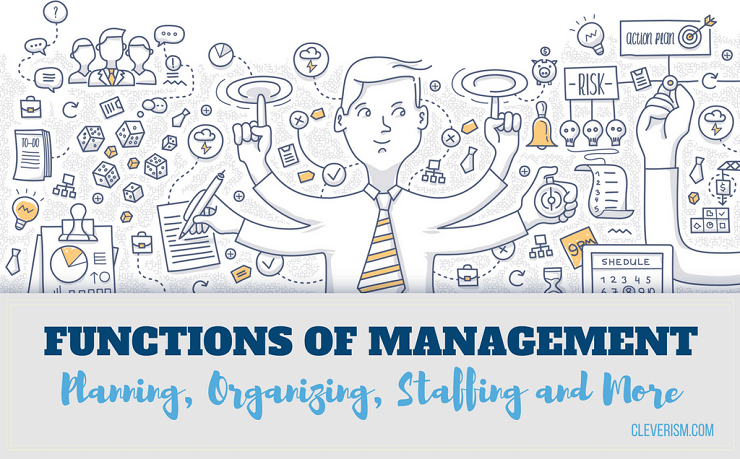 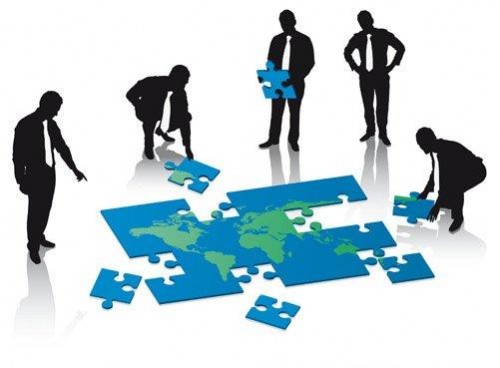 O
R
G
A
N
I
Z
I
N
G
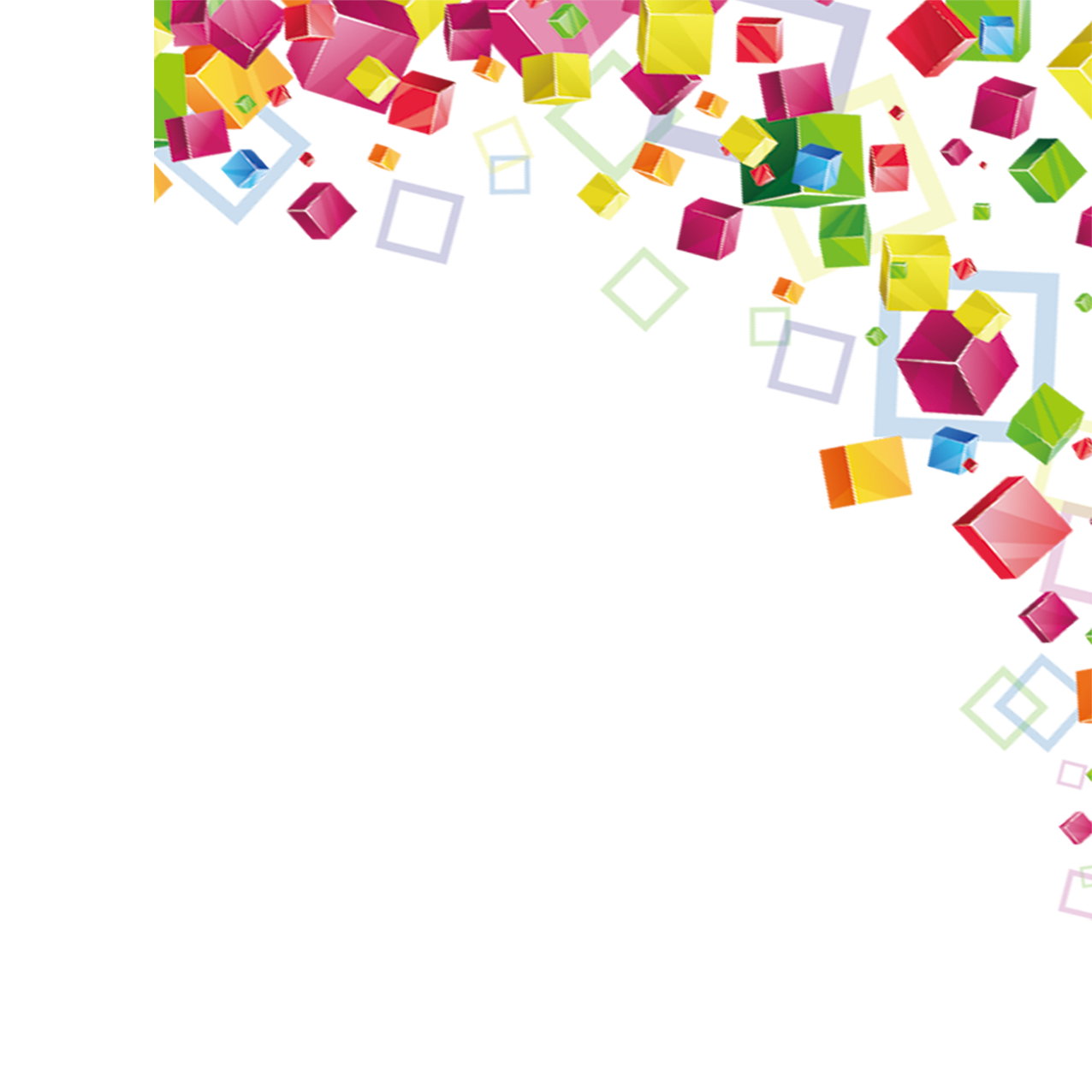 Purpose of Organizing
Human Treatment of Employees
Optimum use of resources
Helps to attain organizational goal
Facilities Growth and Diversification
To perform social control function
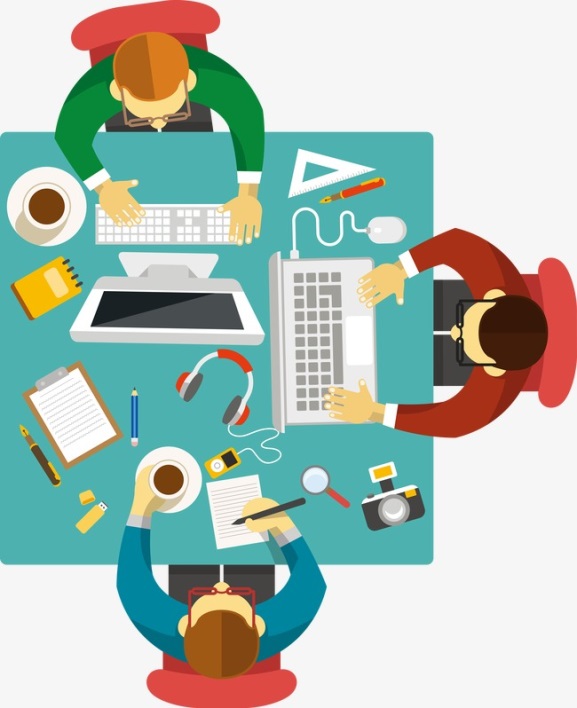 URAIAN PENGORGANISASIAN
Pemerincian Pekerjaan
Pembagian pekerjaan
Pemisahan Pekerjaan (Pendepartemenan)
Koordinasi Pekerjaan
Monitoring dan Reorganisasi
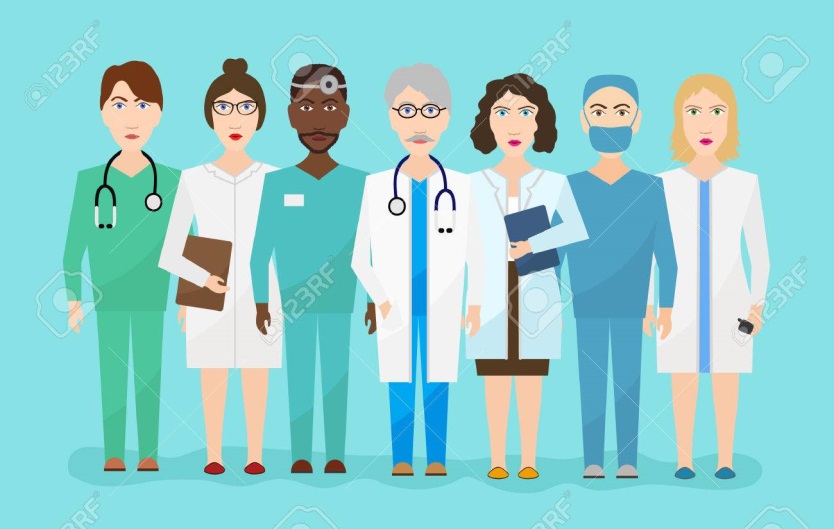 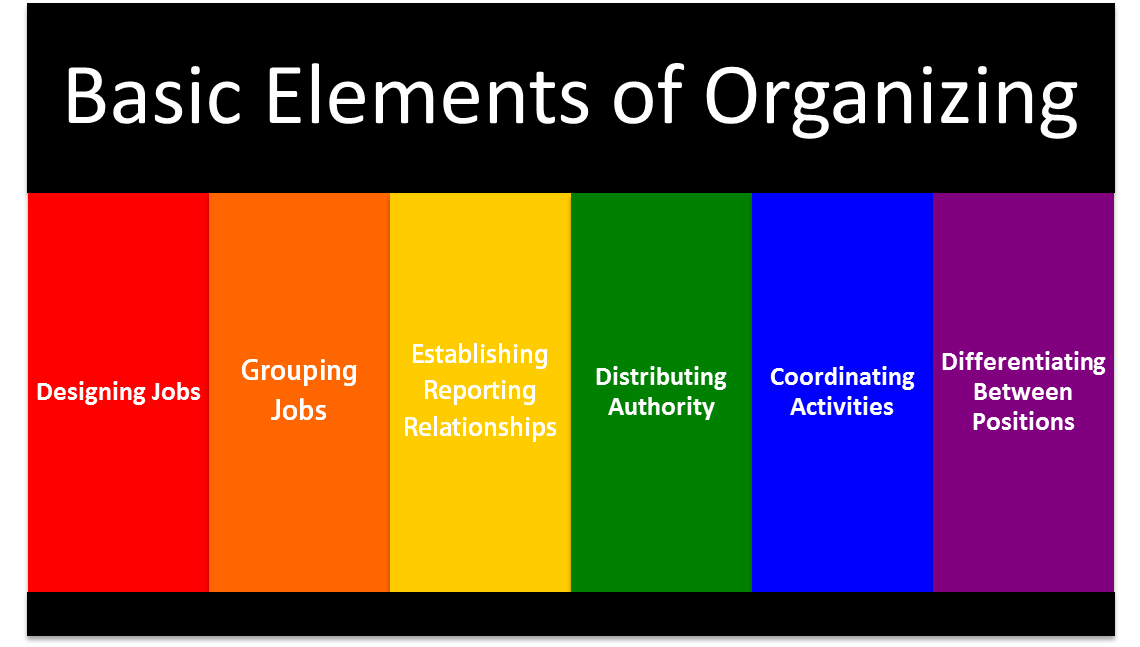 Establishing Reporting Relationships
Distributing Authority
Coordinating Activities
Differentiating Between Positions
Designing Jobs
Grouping Jobs
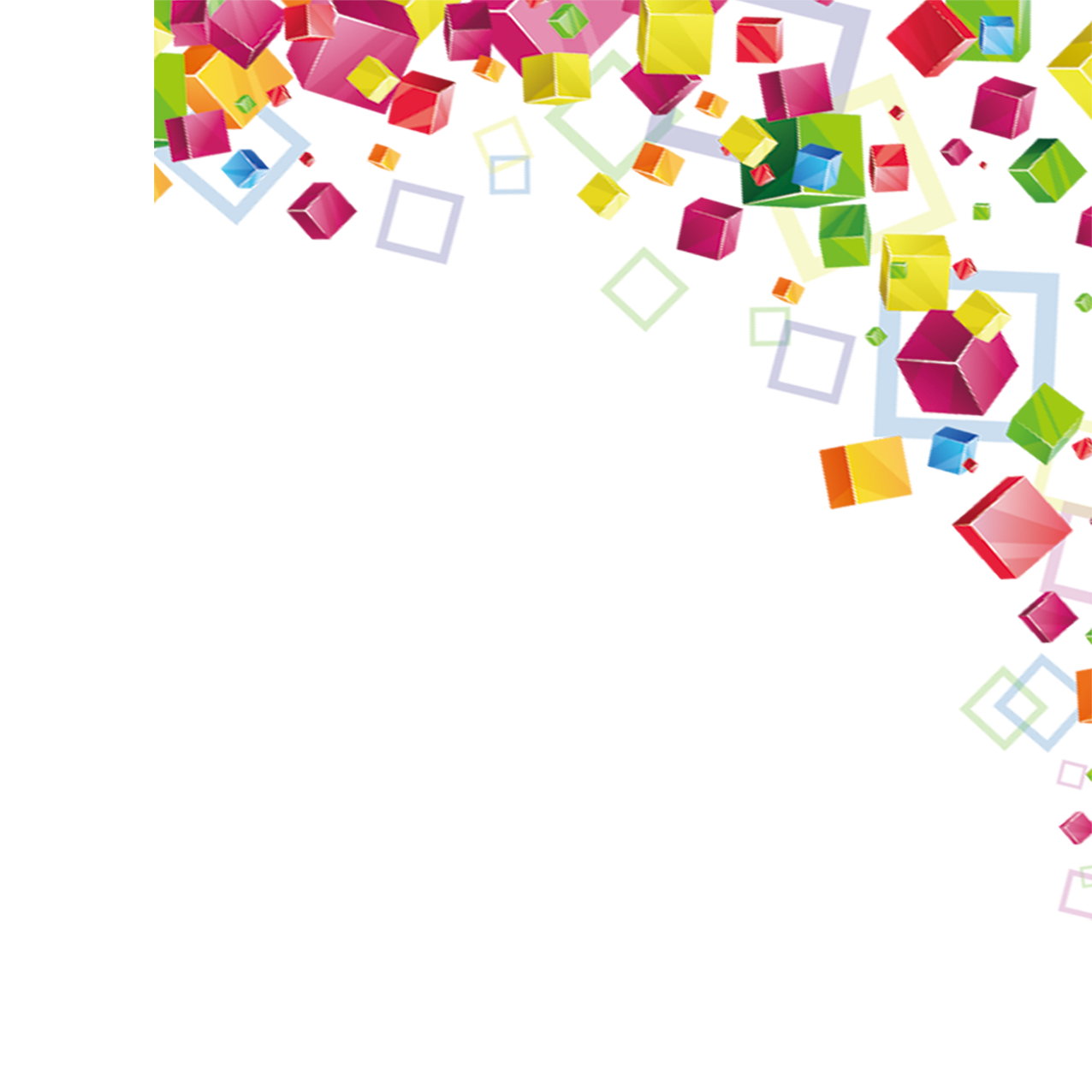 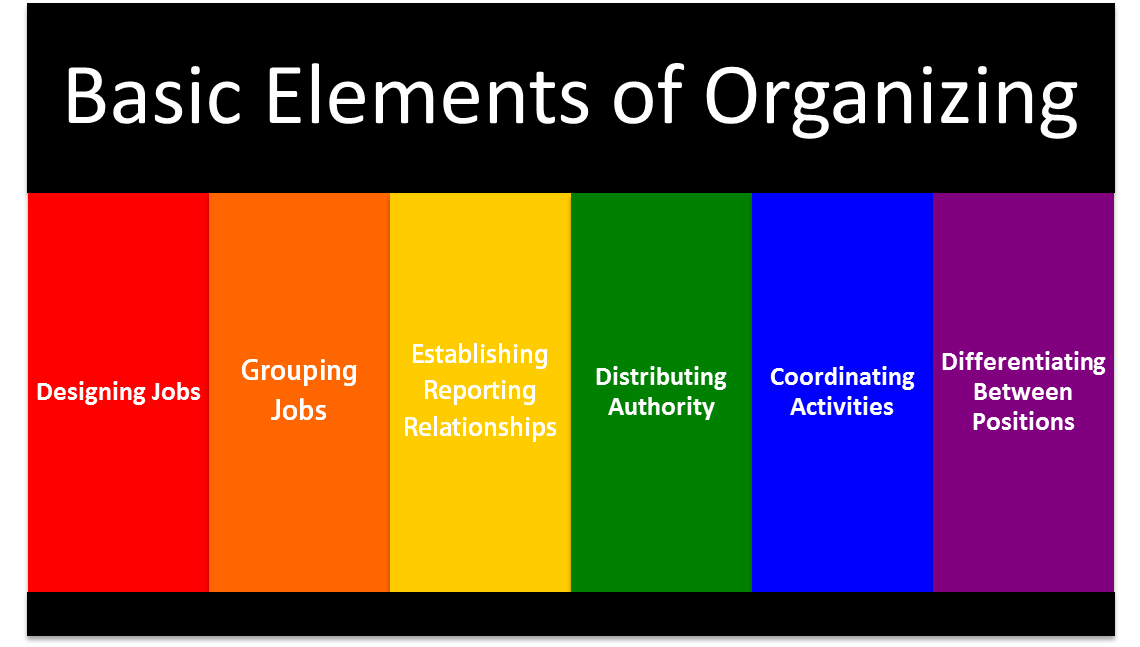 Job Specialization (Division of Labor)
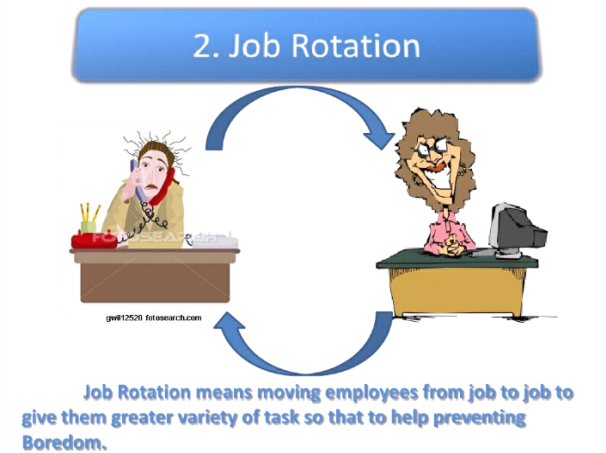 Job Rotation
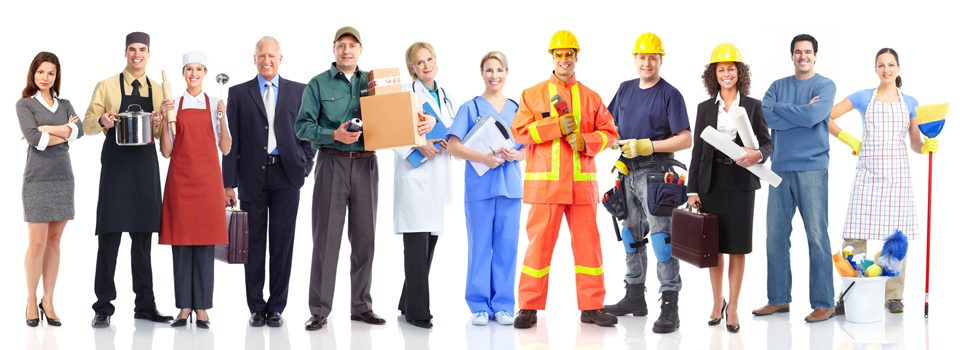 Designing Jobs
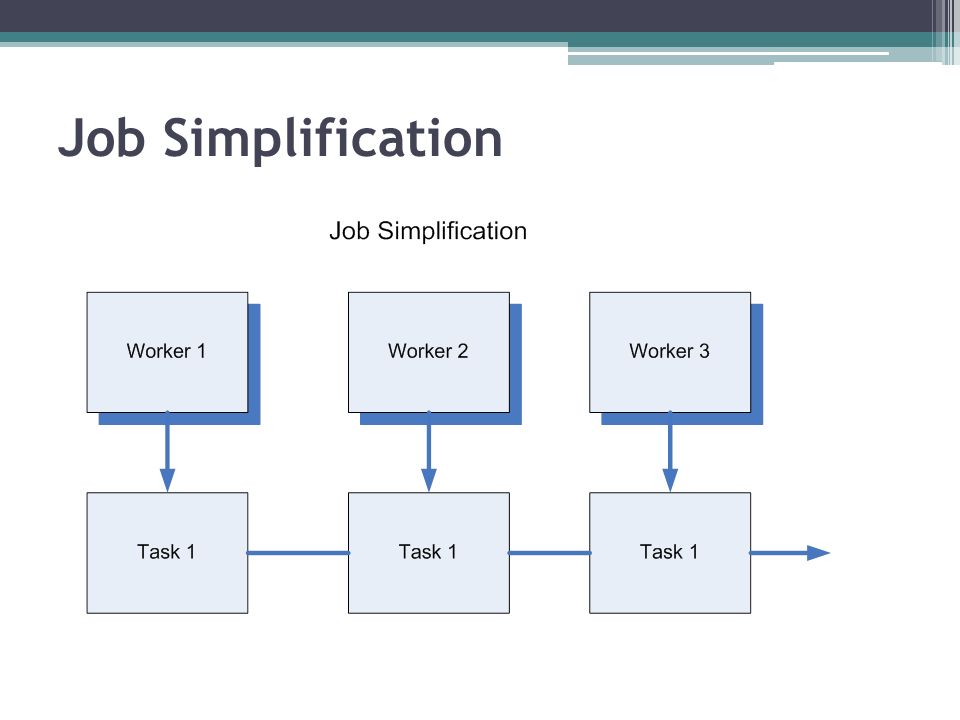 Job  Simplification
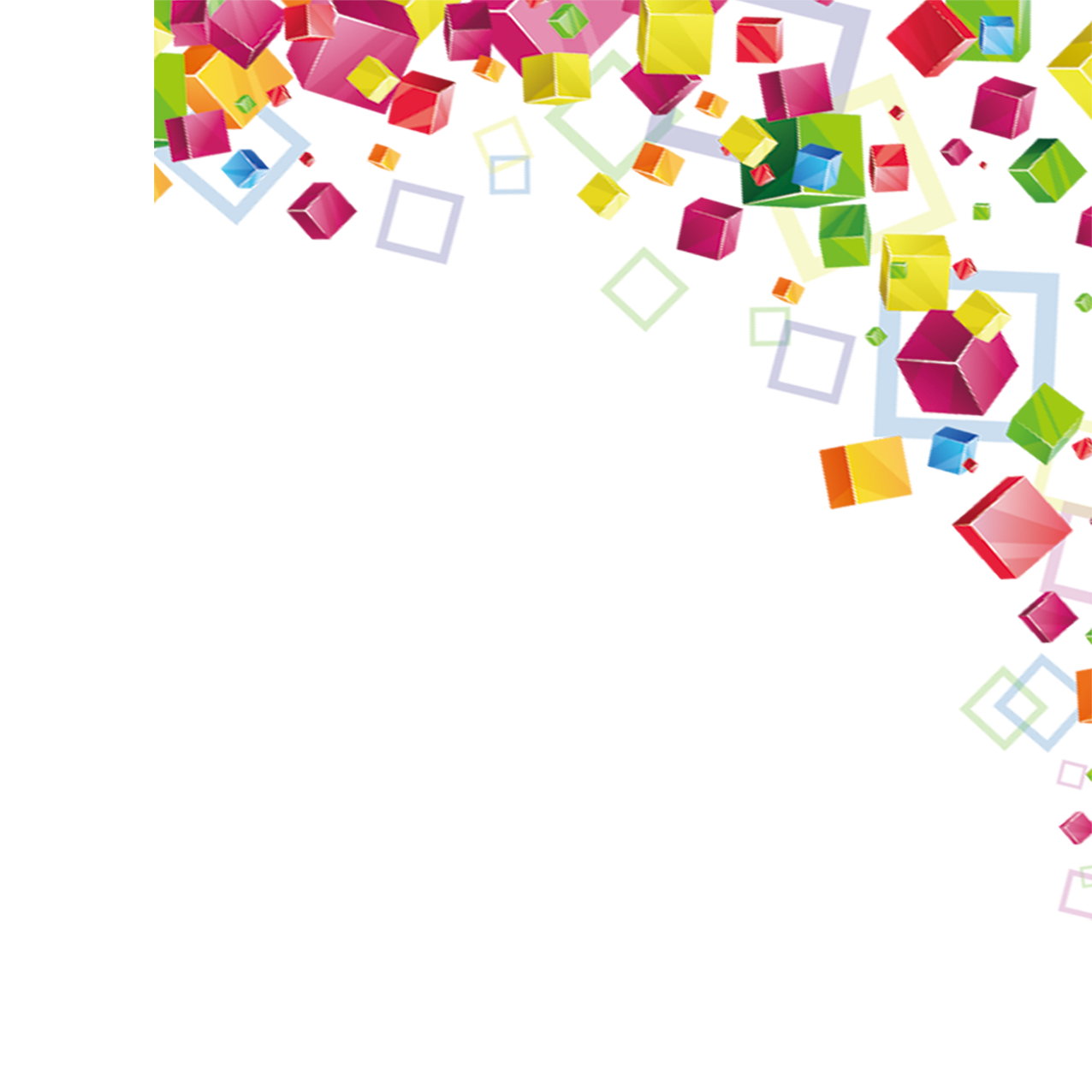 Job Enlargement
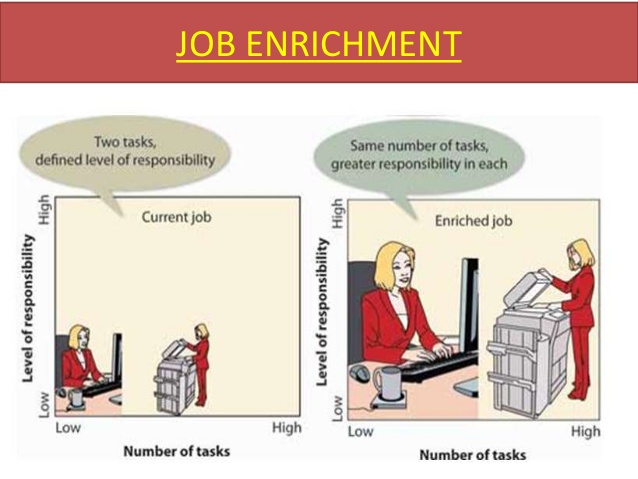 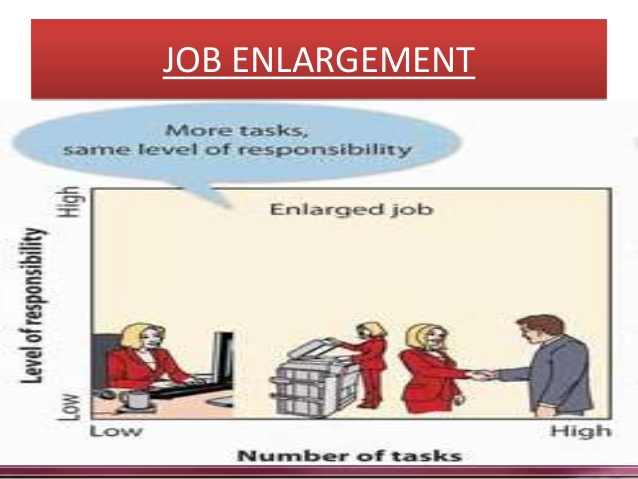 Job Enrichment
1
[Speaker Notes: Pembagian Kerja (Designing Jobs)
Upaya menyederhanakan  keseluruhan kegiatan  setiap orang ditempatkan/ditugaskan pada kegiatan yang spesifik.

Job Design
The Determination of an individual’s work-related responsibilities.
Job Specialization (Division of Labor)
The degree to which the overall task of the organization is broken down and divided into smaller component parts.
Benefits of Specialization
Wokers can become proficient at a task.
Transfer time between tasks is decreased.
Specialized equipment can be more easily developed.
Employee replament becomes earsier.
Limitations of Specialization
Employee boredom and dissatisfaction with mundane tasks.
Anticipate benefits do not always occur.
Job Rotation : Systematically moving employees from one job to another in  an attempt to reduce employee boredom. Most frequent use today is as a training device for skills and flexibility.
Job Enlargement : 
An increase in the total number of tasks workers perform
Increase training costs, unions content that workers deserve more pay for doing more tasks, and the work may still be dul and routine.
Job Enrichment : incresing both the numbers of tasks the worker does and the control the worker has over the job.]
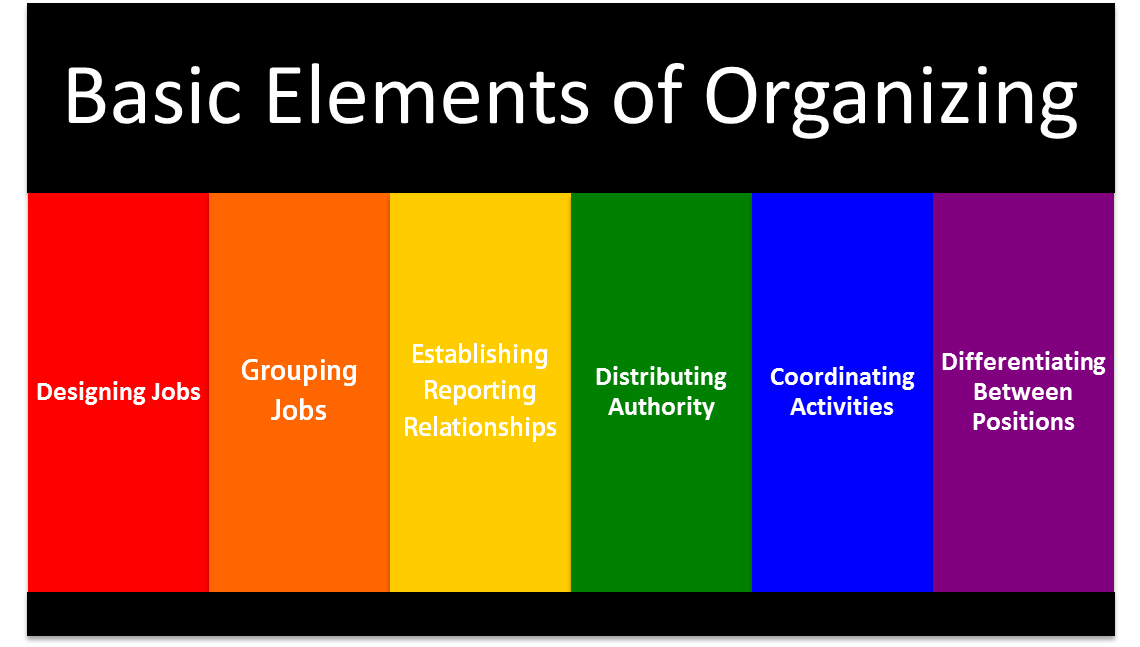 Pengelompokan Pekerjaan 
(Departemenalization)
Pengelompokkan pekerjaan sesuai kriteria tertentu yang sejenis
Grouping Jobs
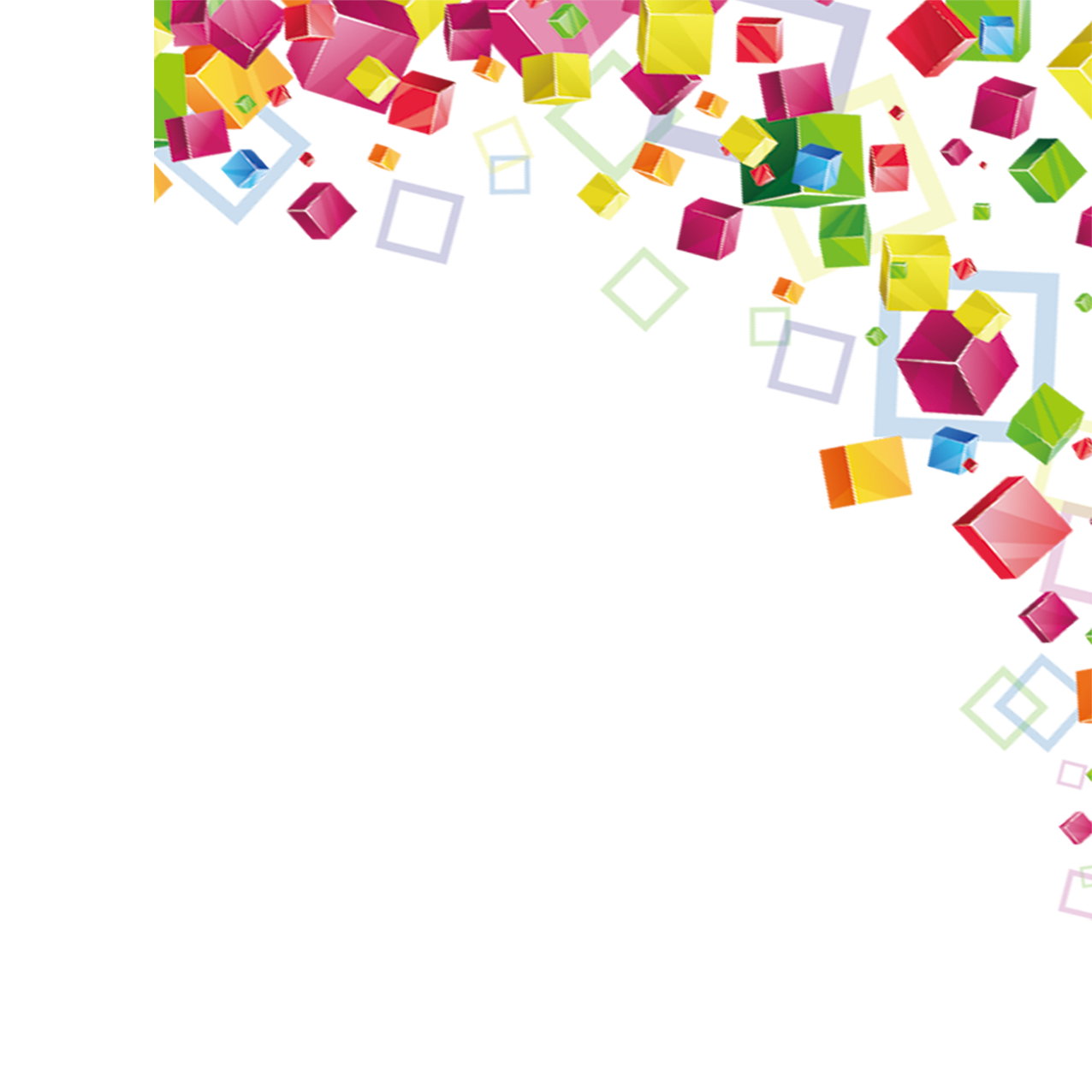 Bentuk Departementalisasi;
Atas Dasar Fungsi
Atas Dasar Wilayah
Atas Dasar Produk
Atas Dasar Langganan
Atas Dasar Proses/Proyek
2
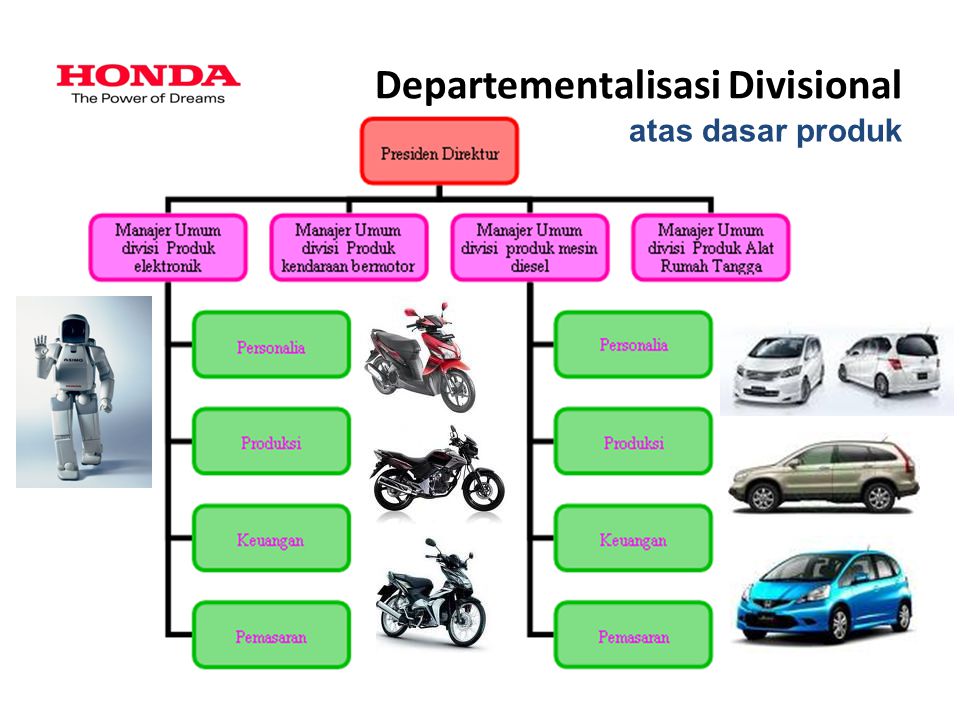 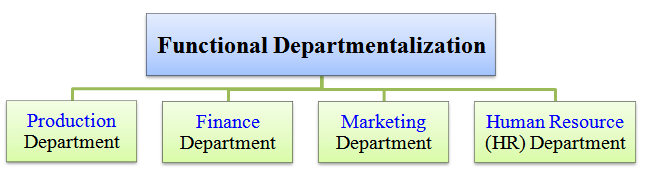 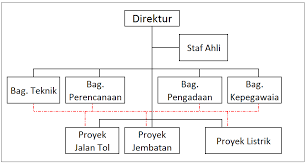 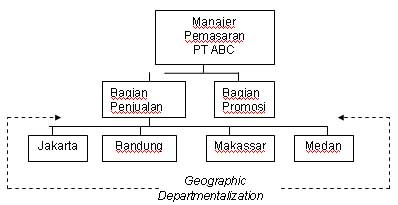 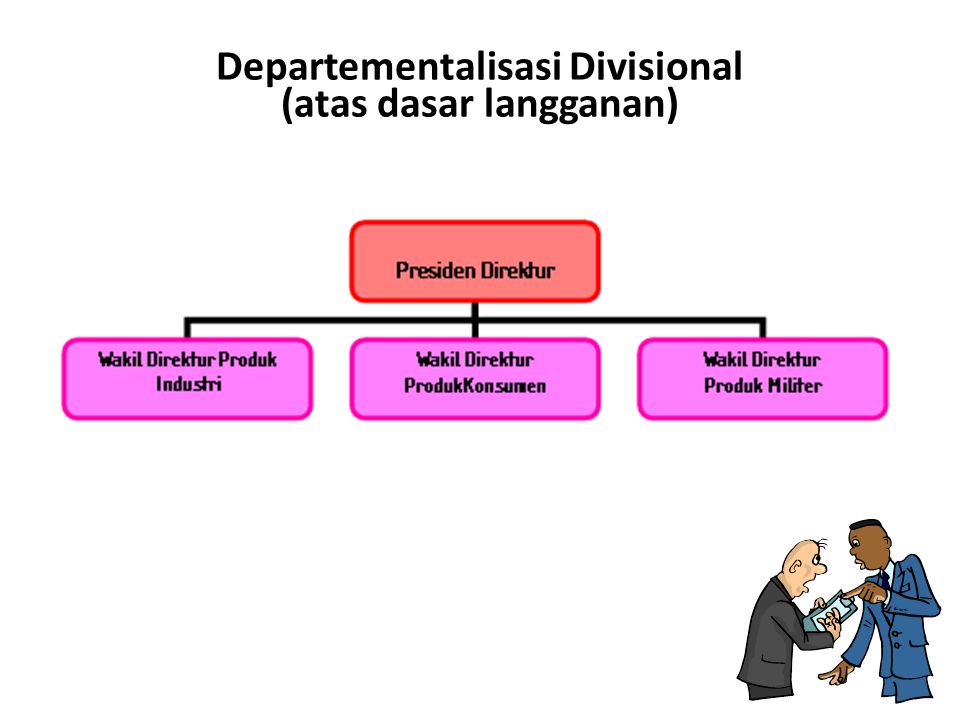 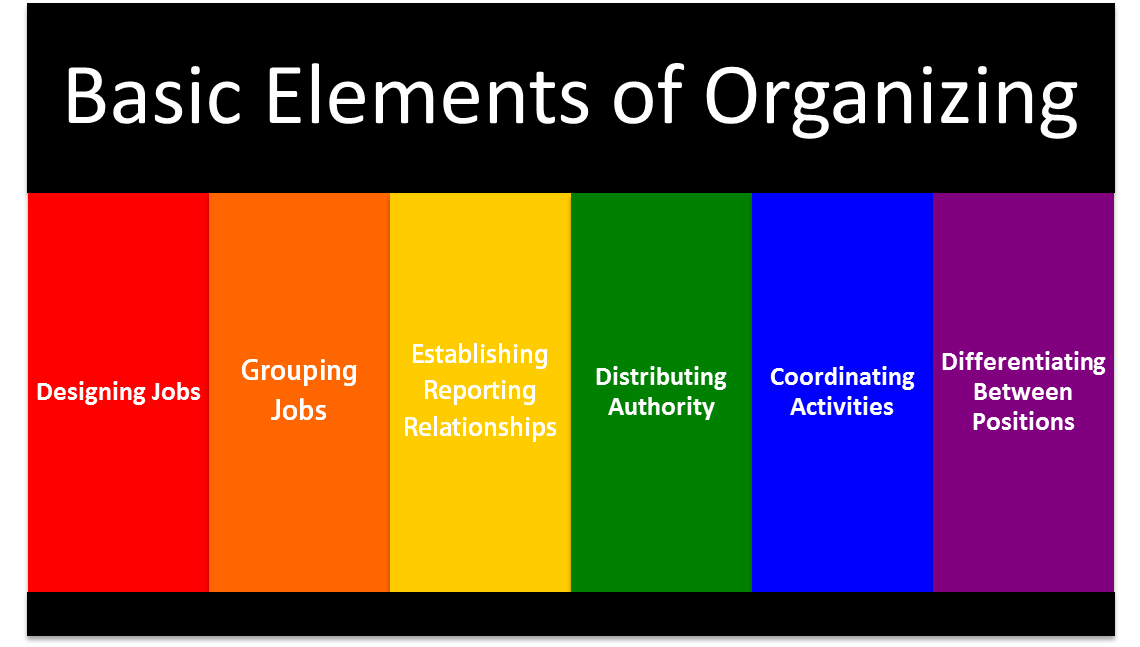 Chain of command shows clear distinct line of author among the positions and
Span of management indicates the number of people who report to a particular manager. 
Rumus menghitung jumlah hubungan
R = n(2n/2 + (n-1)) 
Ket. R= total macam hubungan yang terjadi
        n = jumlah bawahan

Here; the organization’s hierarchy, its positions and lines are defined.
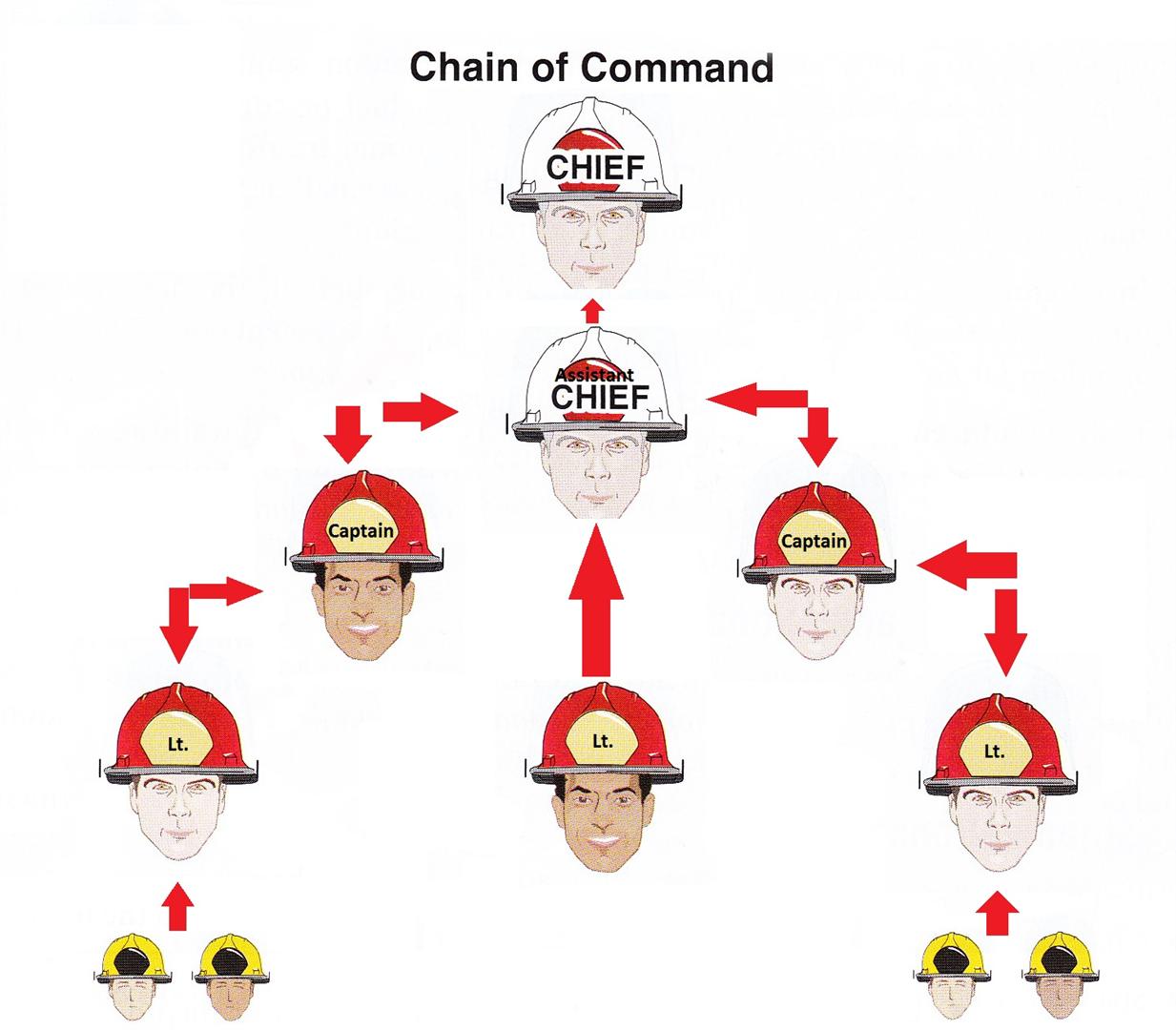 Establishing Reporting Relationships
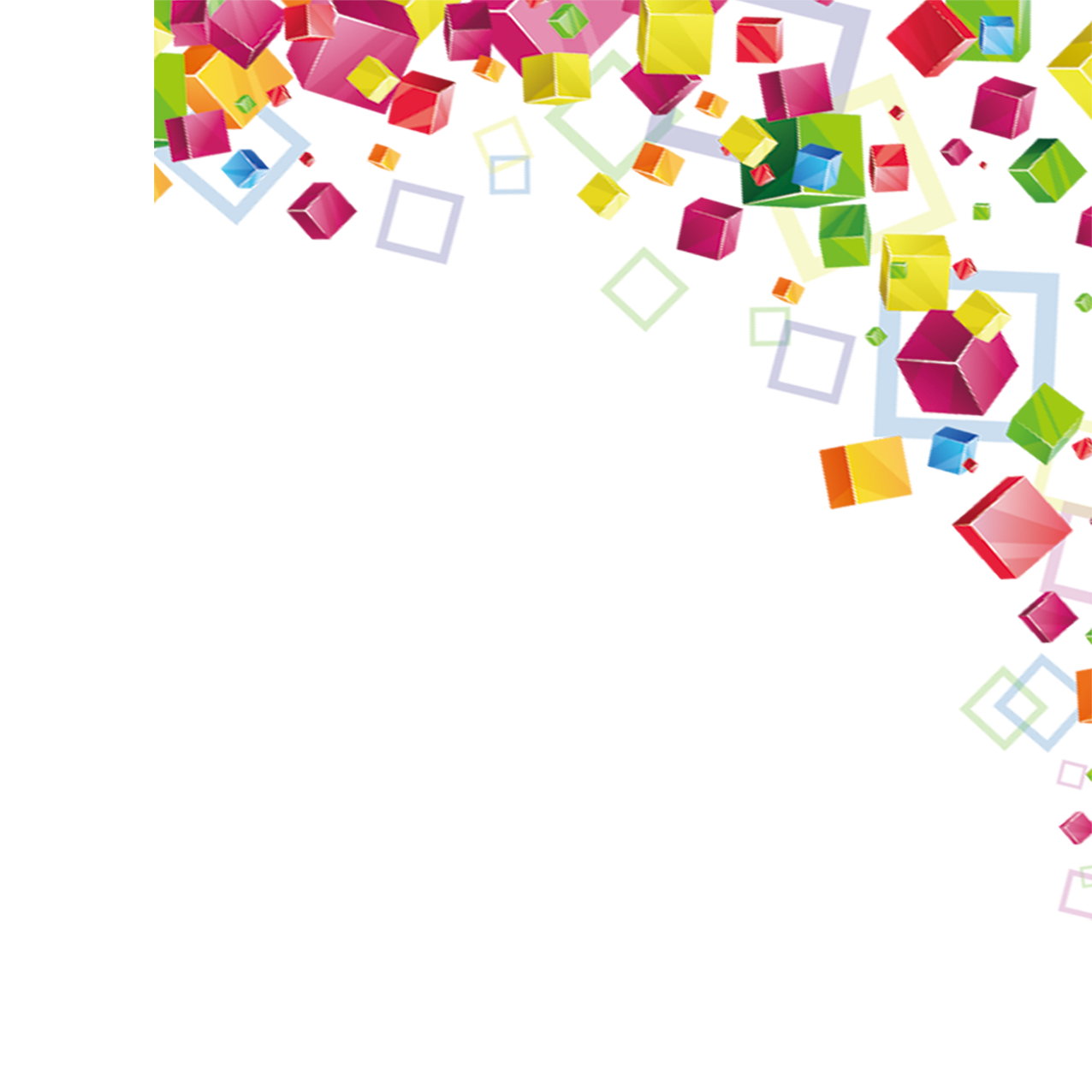 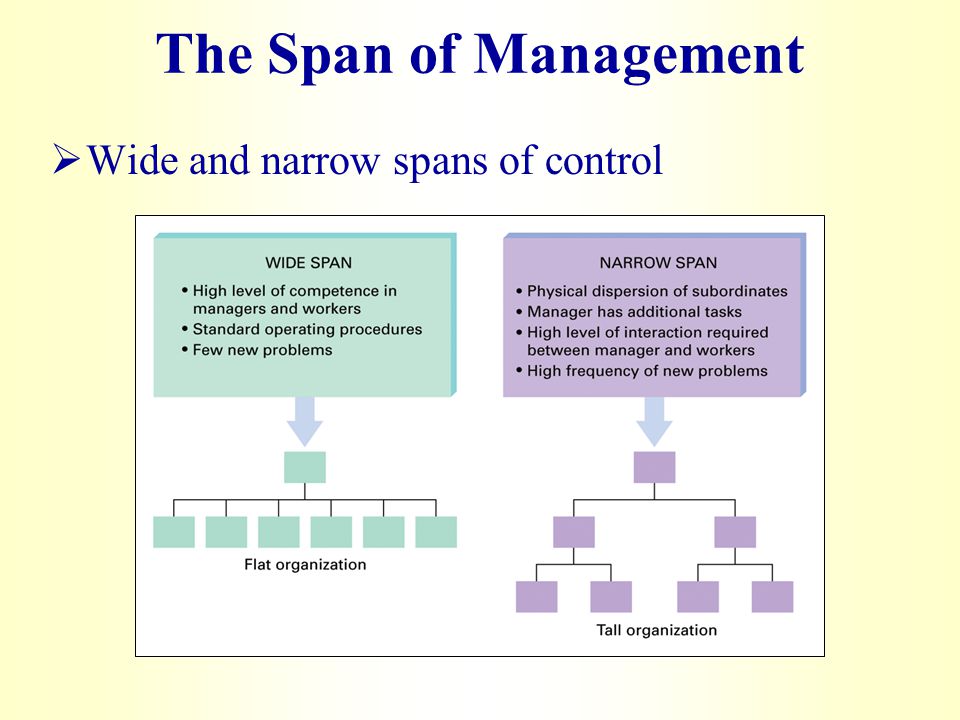 3
Line Authority Structure
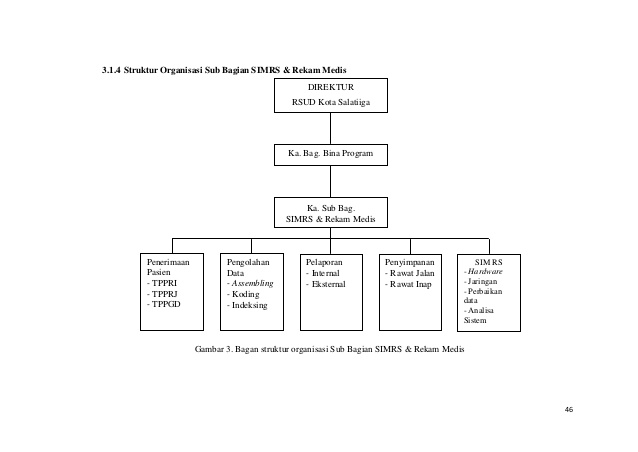 Organisasi Garis dan Staf
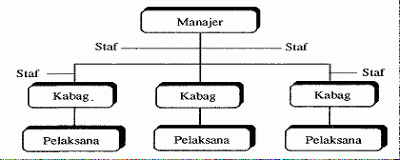 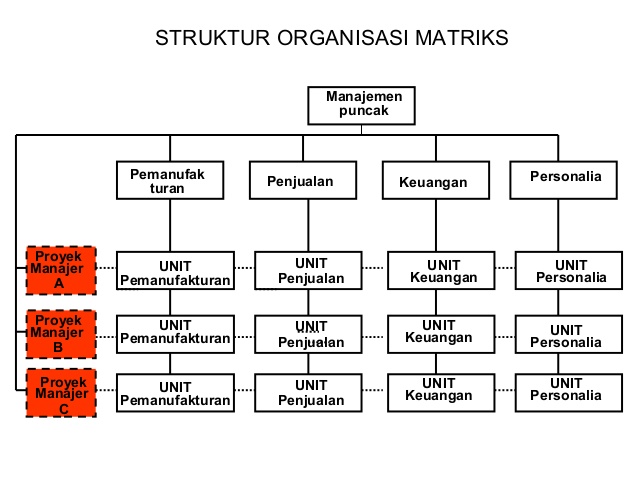 Menurut macam-macam wewenang
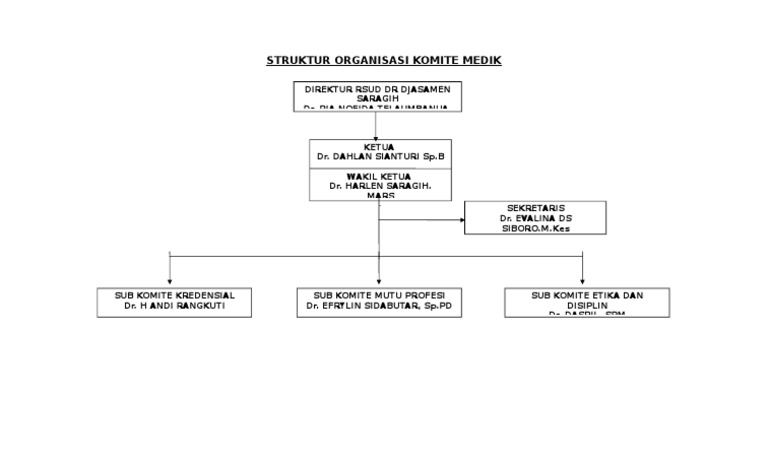 Organisasi Fungsional
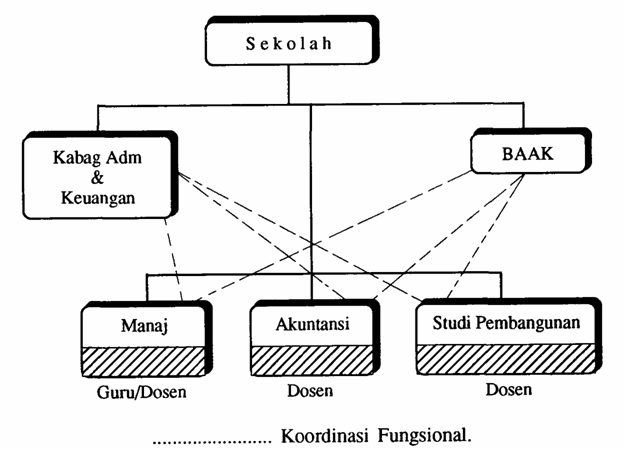 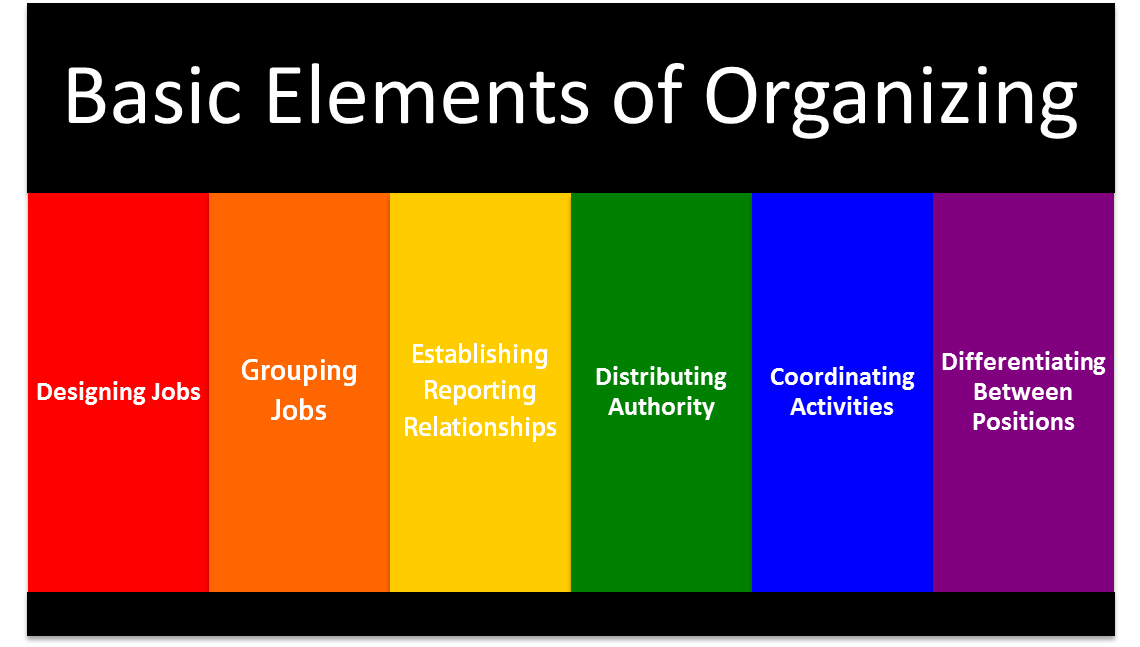 The Delegation Process
	1. Authority, responsibility and 		accountability
	2. The scalar Principle
	3. Kesatuan Perintah
Decentralization and Centralization
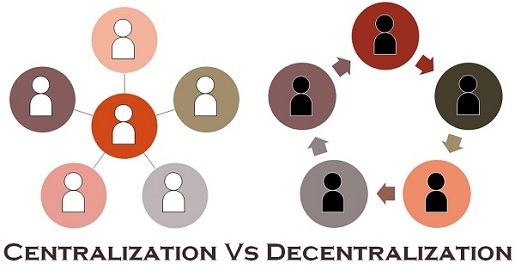 Distributing Authority
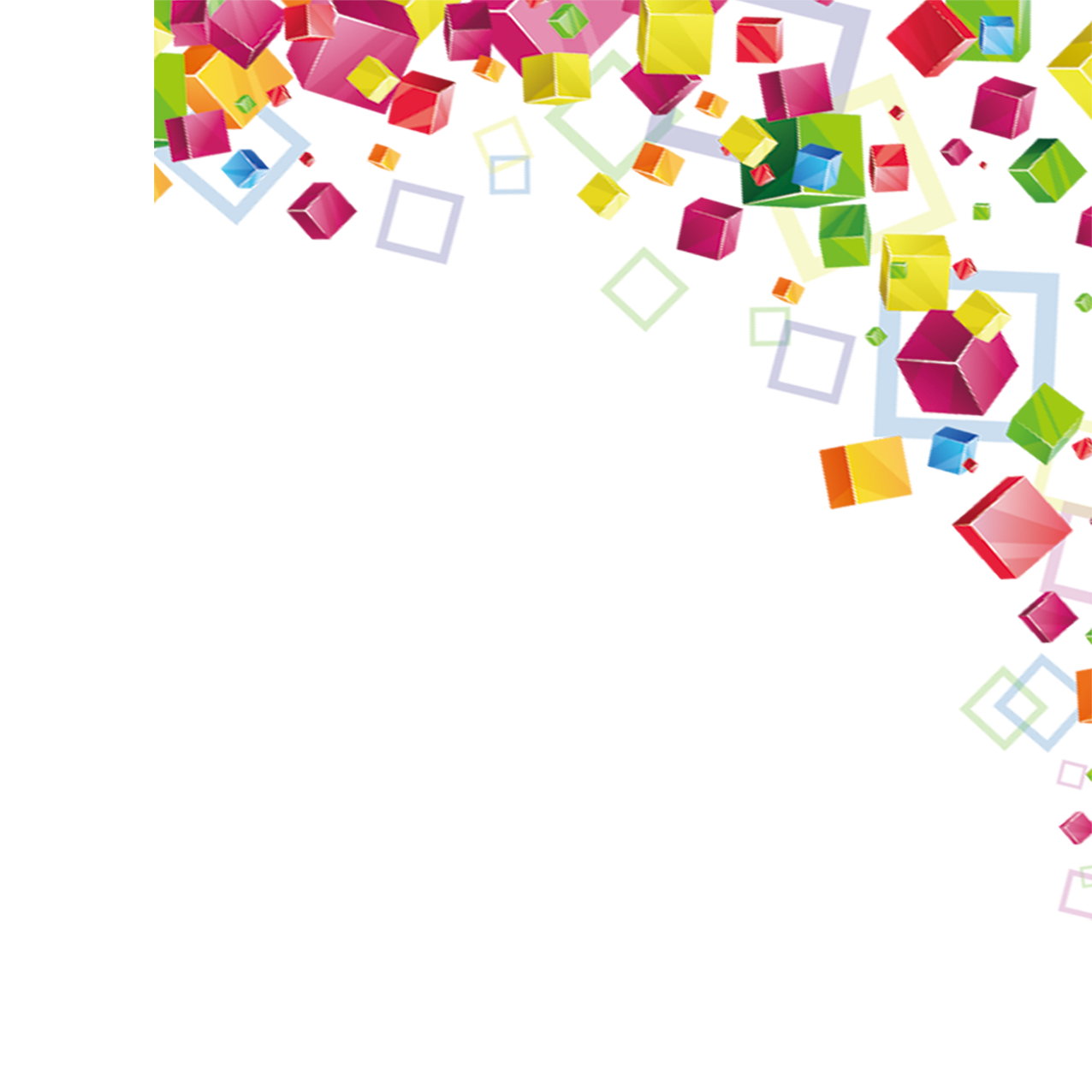 Desentralisasi
Sentralisasi
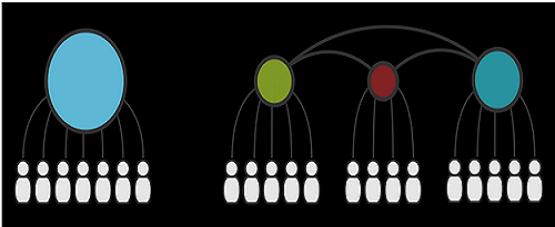 4
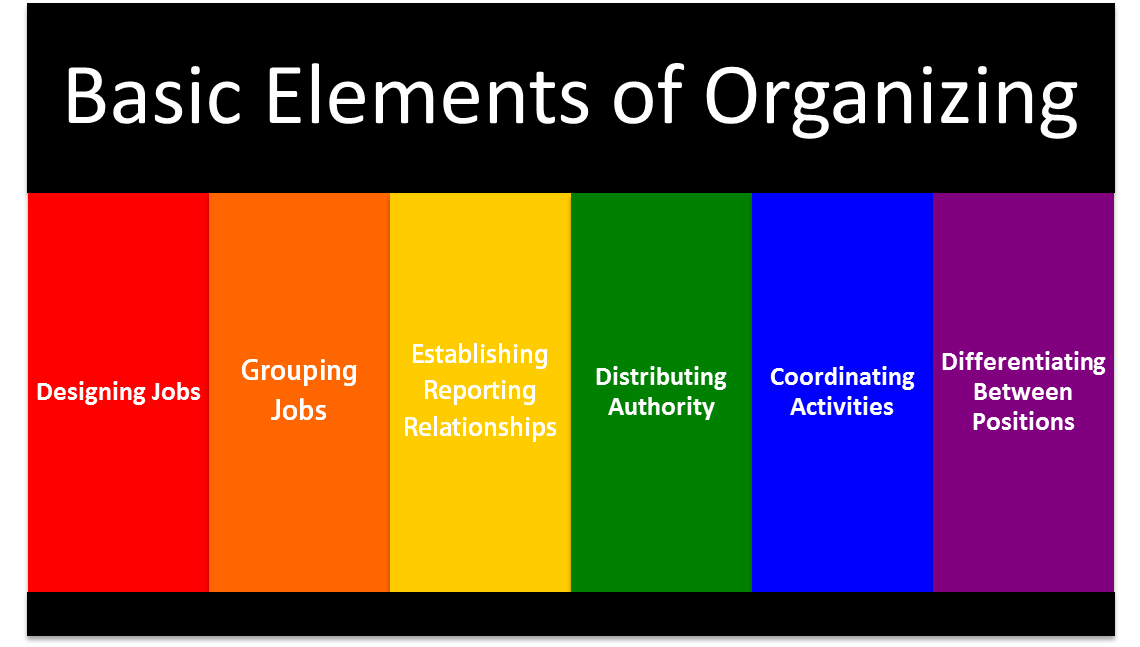 The Need for coordination
Structural Coordination 
    techniques
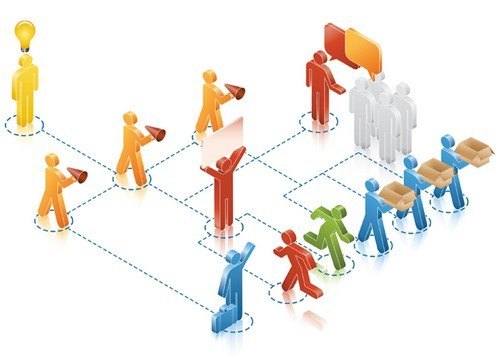 Coordinating Activities
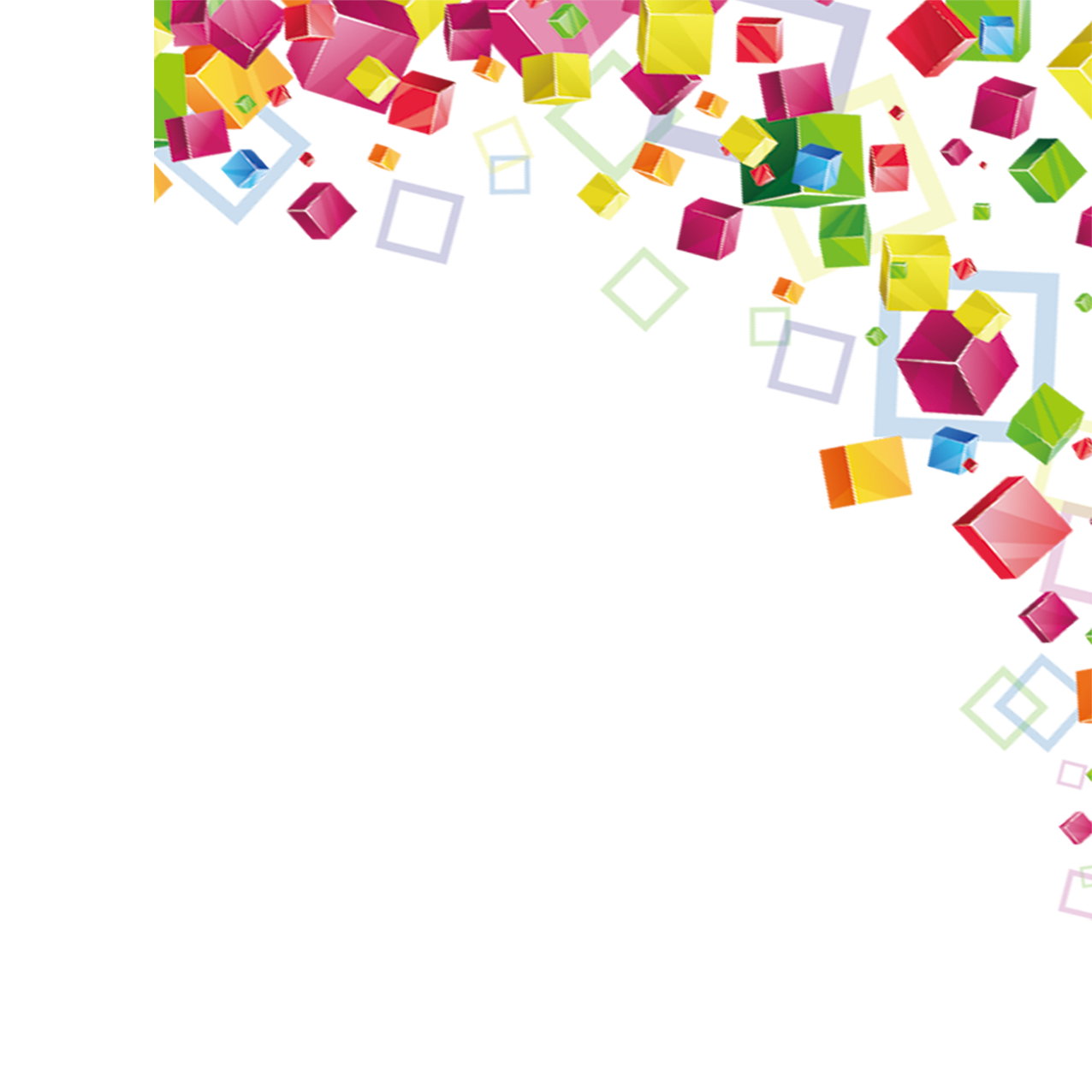 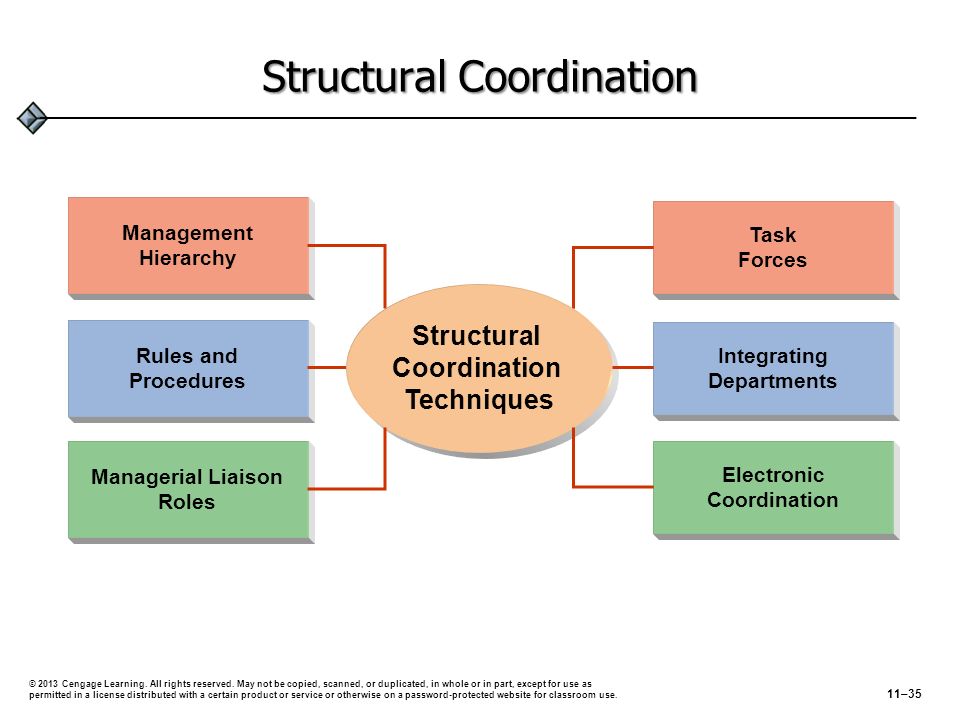 5
[Speaker Notes: Integrasi seluruh aktivitas dari 
berbagai departemen atau divisi]
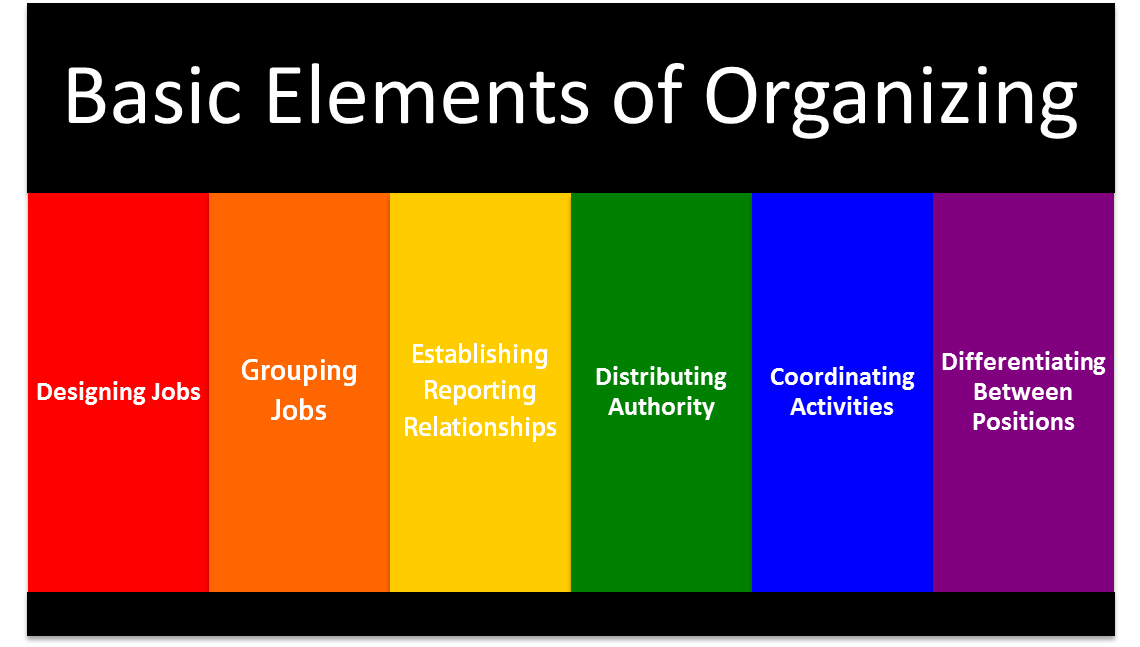 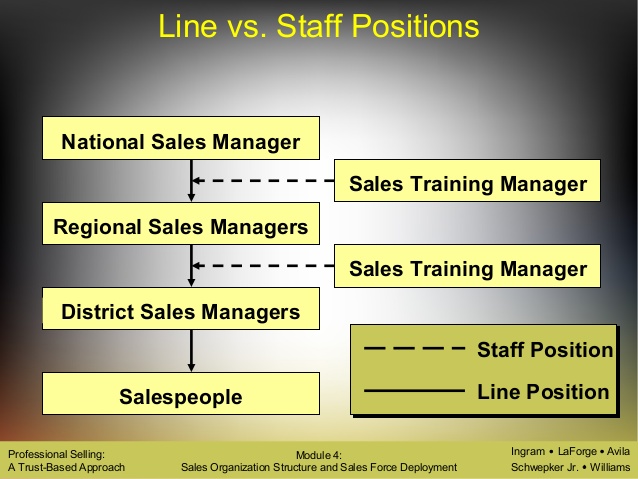 Line & Staff Positions






Administrative Intensity
	the degree to which managerial positions are concentrated in staff positions
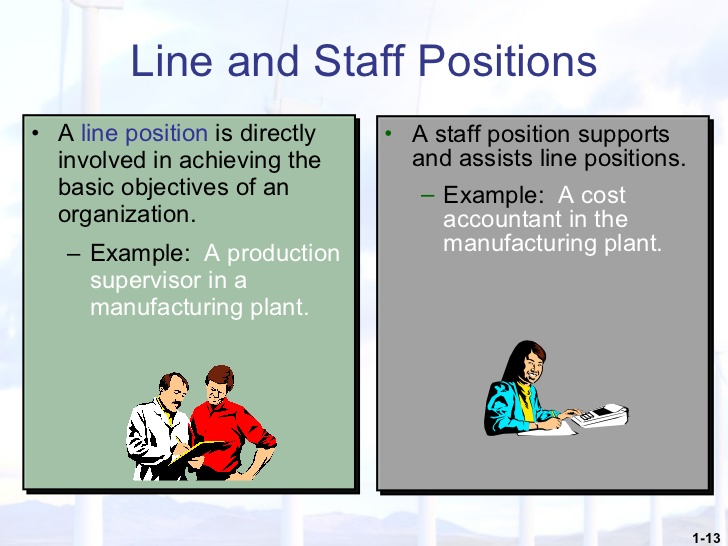 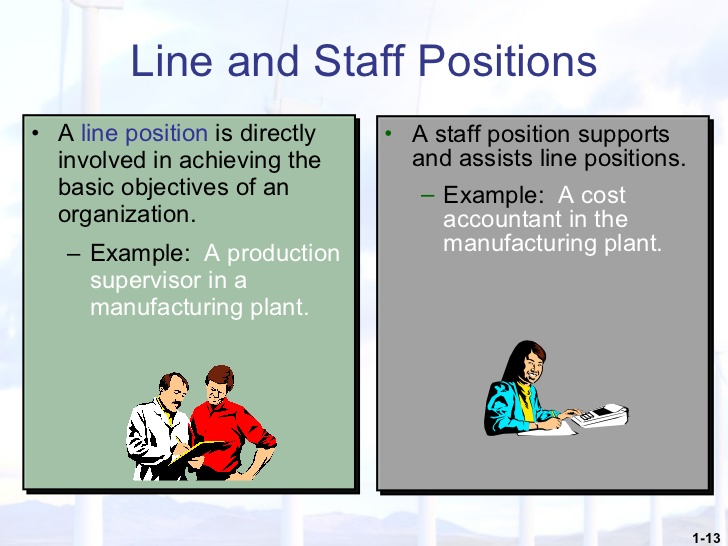 Differentiating Between Positions
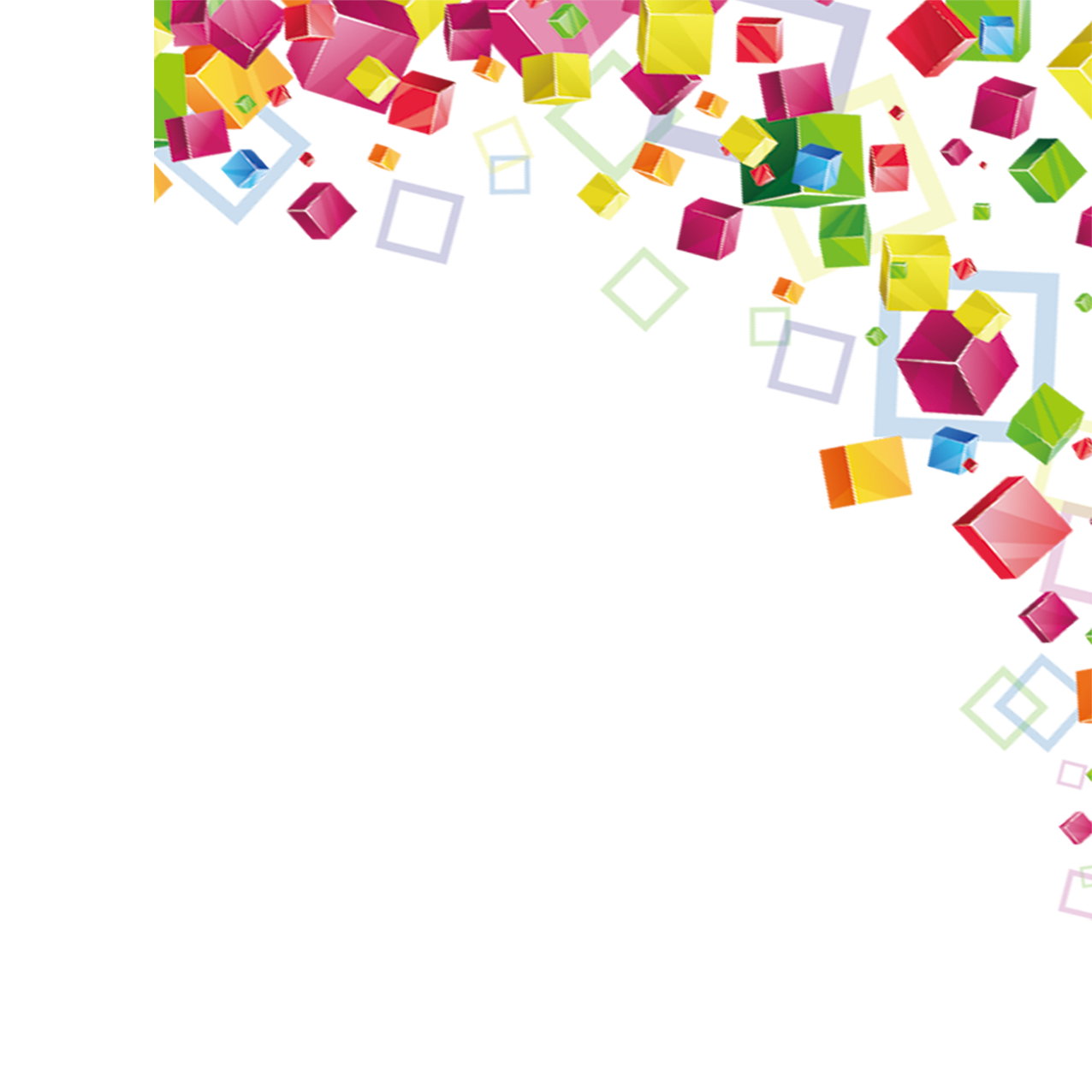 6
[Speaker Notes: Line Positions 
Positions in the direct chain of command that are responsible for the achievement of an organization’s goals
Have formal (legitime) authority to direct the workforce
Staff Positions
Positions intended to provide expertise, advice and support to line positions
Have advisory authority; can give compulsory advice.
Have  functional authority to enforce compliance with organizational policies and procedures.
Administrative Intensity
The degree to which managerial positions are cocentrated in staff positions.]
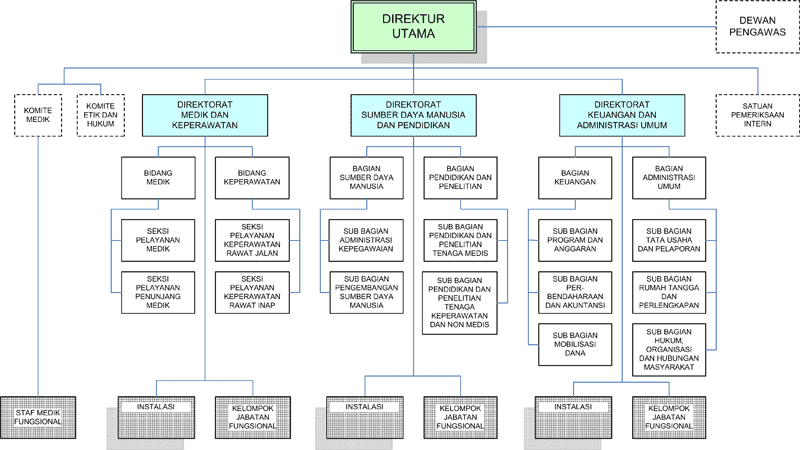 Buatlah struktur organisasi RMIK
Buatlah pembagian tugas (pengelompokan/departementalization) dari perincian tugas dari slide selanjutnya
Tugas Rekam Medis
Melaksanakan kegiatan pelayanan pasien dalam manajemen dasar rekam medis dan informasi kesehatan;
Melaksanakan evaluasi isi rekam medis;
Melaksanakan sistem klasifikasi klinis dan kodefikasi penyakit yang berkaitan dengan kesehatan dan tindakan medis sesuai terminologi medis yang benar;
Melaksanakan indeks dengan cara mengumpulkan data penyakit, kematian, tindakan dan dokter yang dikelompokkan pada indeks;
Melaksanakan sistem pelaporan dalam bentuk informasi kegiatan pelayanan kesehatan;
Merancang struktur isi dan standar data kesehatan, untuk pengelolaan informasi kesehatan;
Melaksanakan evaluasi kelengkapan isi diagnosis dan tindakan sebagai ketepatan pengkodean;
Melaksanakan pengumpulan, validasi dan verifikasi data sesuai ilmu statistik rumah sakit;
Melakukan pencatatan dan pelaporan data surveilans;
Mengelola kelompok kerja dan manajemen unit kerja dan menjalankan organisasi penyelenggara dan pemberi pelayanan kesehatan;
Mensosialisasikan setiap program pelayanan rekam medis dan informasi kesehatan;
Melaksanakan hubungan kerja sesuai dengan kode etik profesi; dan
Melakukan pengembangan diri terhadap kemajuan ilmu pengetahuan dan teknologi.
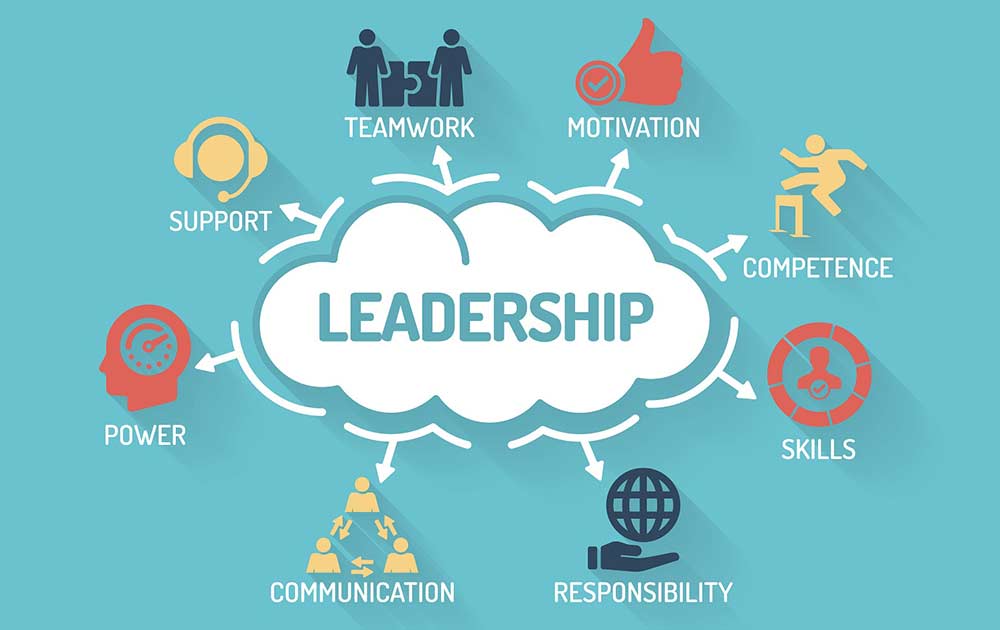 Tugas Ka.RM
Merencanakan kebutuhan tenaga sarana dan prasarana untuk operasional penyelenggaraan rekam medik berikut anggarannya.
Merencanakan program pendidikan bagi petugas Unit Rekam Medik untuk meningkatkan pengetahuan, kemampuan dan keterampilan.
Merencanakan penyempurnaan system pengelolaan rekam medik yang efisien dan efektif dan komputerisasi terpadu.
Merencanakan program pemisahan/pemusnahan berkas inaktif sesuai dengan ketentuan yang berlaku.
Merencanakan persiapan bahan baku untuk pertemuan Sub Komite Rekam Medis.
Merencanakan pengembangan prosedur operasional buku yang diperlukan dibidang rekam medik.
Merencakan program pengendalian mutu di Unit Rekam Medik.
Koordinasi URM
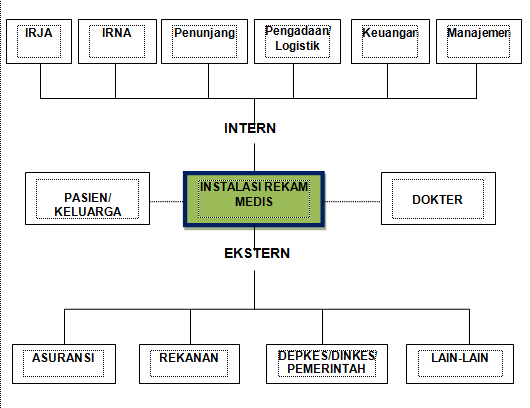 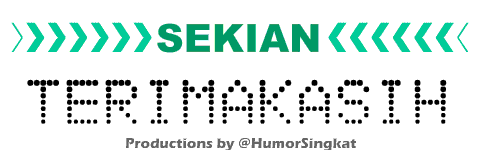